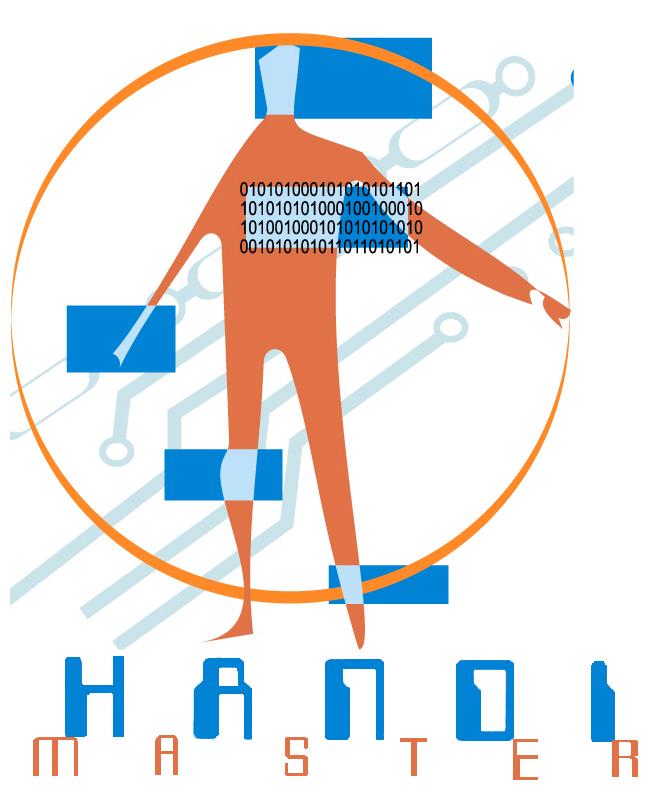 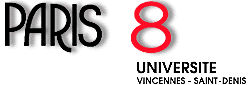 Afficher une carte GPS
Belbachir cherifa
1
installation et configuration des outils
Android Studio
Google Play Services
Google API
2
Pour ajouter Google Play Services 
 Cliquer sur new open module setting
3
Cliquer sur dépendances  ajouter Library dependency
4
Nous devons  utiliser les Google Play Services. 
il s’agit d’un ensemble de classes et fonctions qui vont nous permettre de manipuler les technologies Google comme par exemple :Google Maps
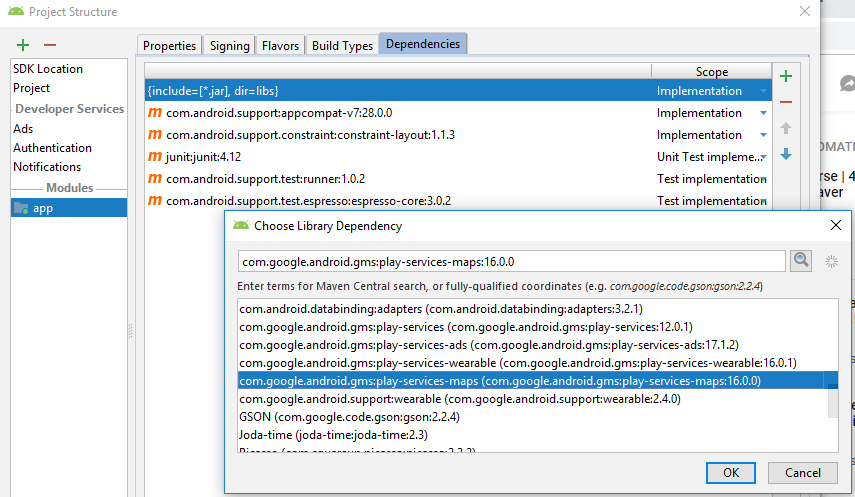 5
Du côté de Gradle
Nous allons ajouter dans le fichier build.gradle de notre module, une dépendance 
au module Google Maps des Google Play Services grâce à la ligne suivante :
6
Création d’un projet Google
Les services proposés par Google sont nombreux, on peut par exemple citer :
Google Direction API qui permet le calcul d’itinéraires entre deux points.

Pour intégrer une carte Google et utiliser le service Google Maps Android API v2 dans notre applications Android, nous allons devoir l’activer. Mais avant ça, il convient de créer un nouveau projet.
7
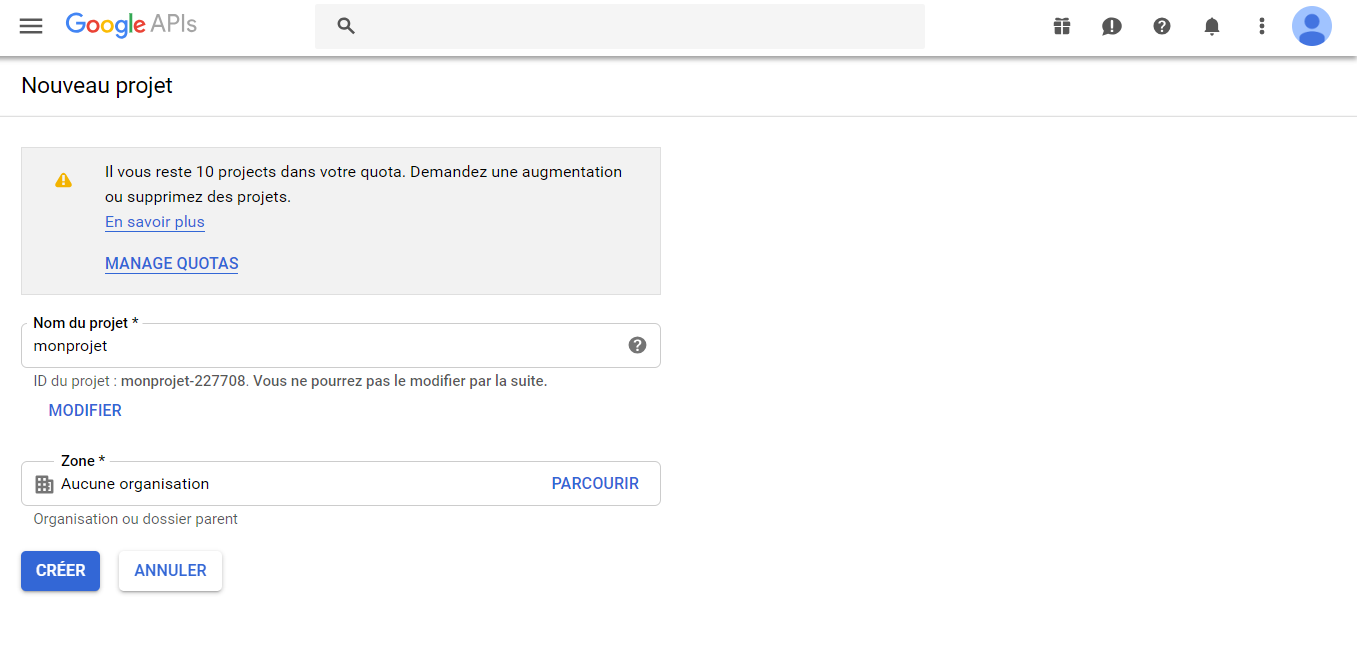 8
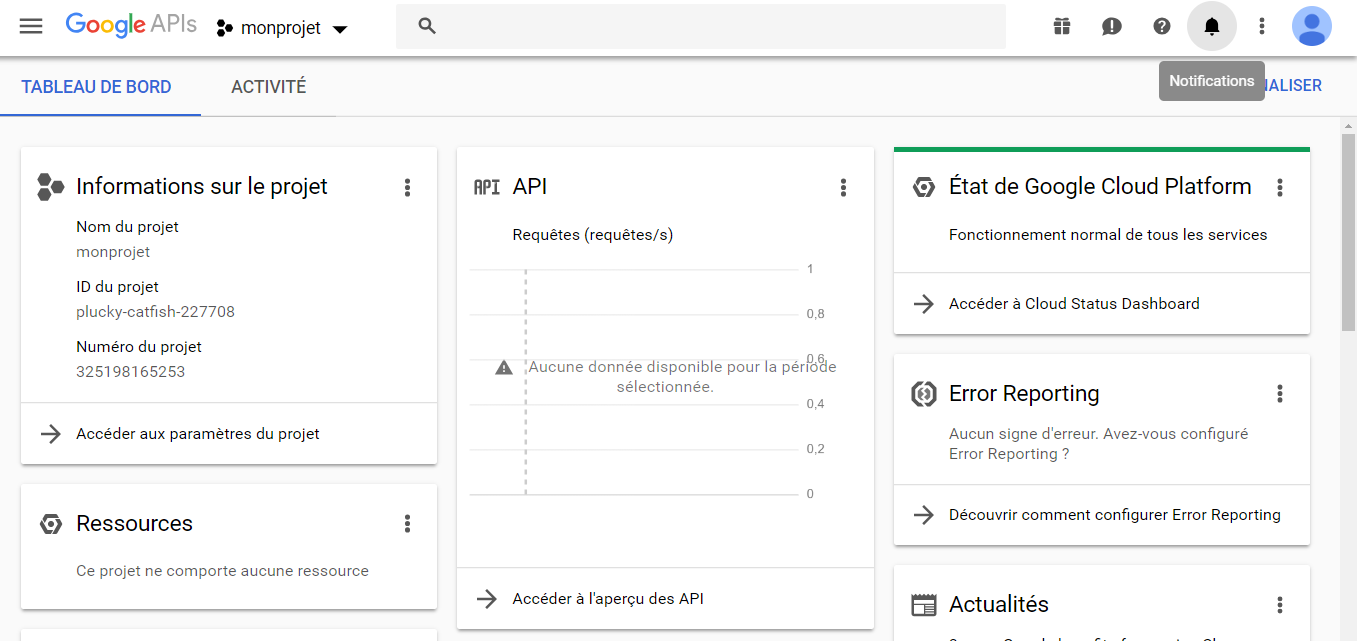 9
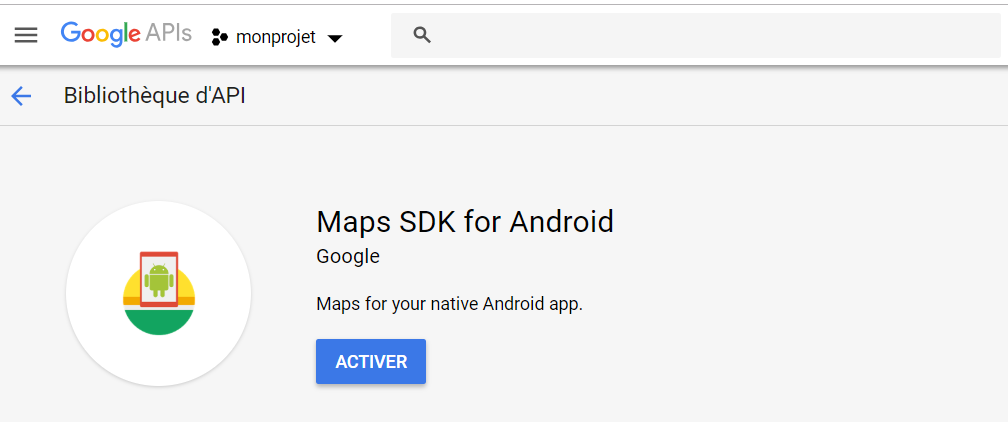 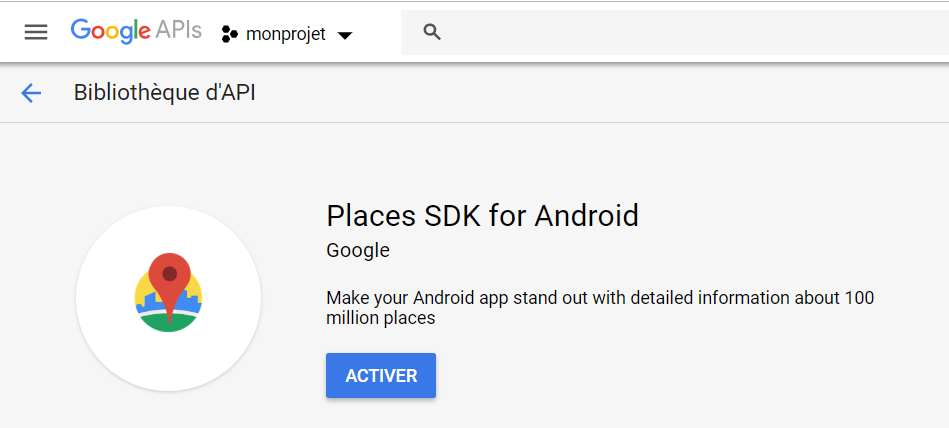 10
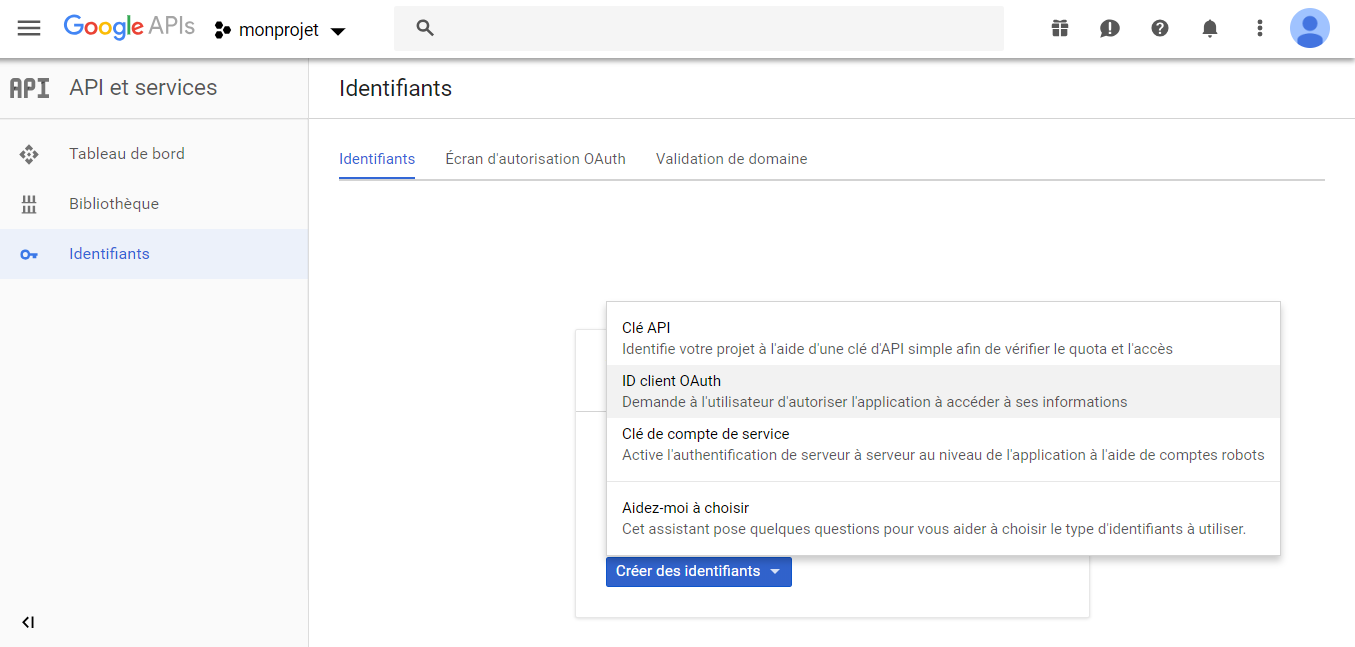 11
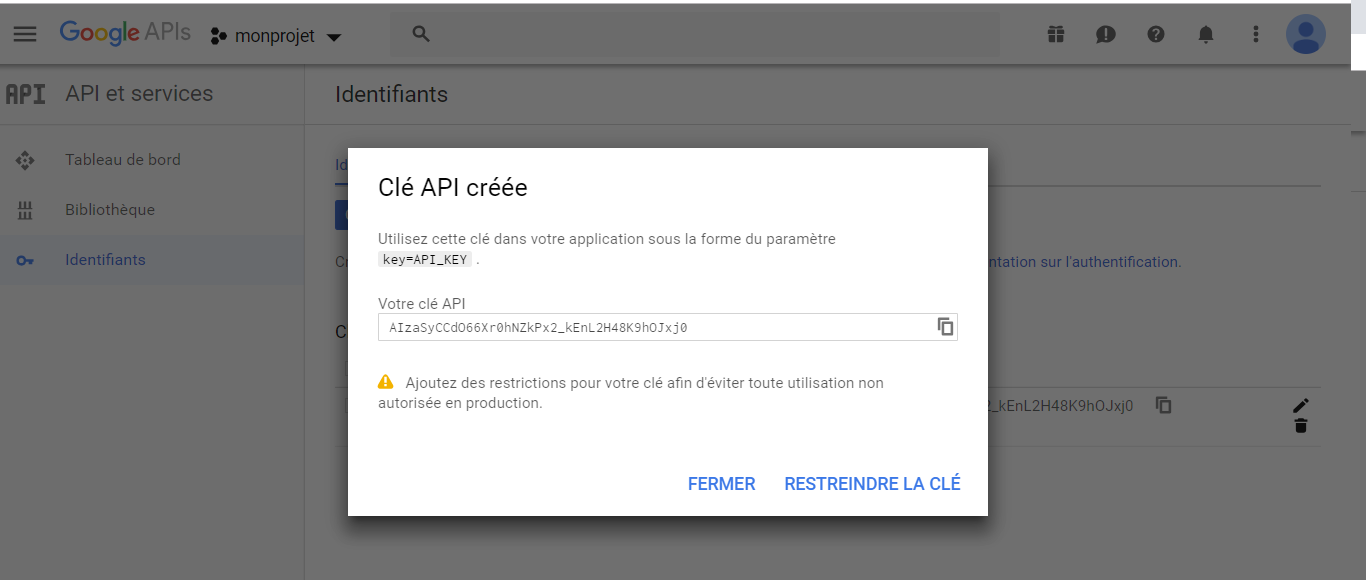 12
Le manifest
Mettre à jour du manifest de l’application avec  modification du fichier AndroidManifest.xml
Les méta-data
Déclarerez les méta-data dans la balise <application /> du manifest.
<meta-data 
android:name="com.google.android.maps.v2.API_KEY" android:value="AIzaSyCmLsrHx6T_nqA5B4xkWGZbe47wnfr7ApU« 

 />
La clé API
13
Les permissions
Mettre les déclarations des permissions nécessaires à l’application pour afficher une carte à travers le service Google Maps Android API.
les permissions se déclarent dans la balise <manifest />.
<uses-permission android:name="android.permission.INTERNET"/> 
<uses-permission android:name="android.permission.ACCESS_NETWORK_STATE"/> 
<uses-permission android:name="android.permission.WRITE_EXTERNAL_STORAGE"/>
14
[Speaker Notes: INTERNET : cette permission est nécessaire afin que les tuiles de la carte puissent être téléchargées.
ACCESS_NETWORK_STATE : cette permission est nécessaire afin d’adapter le comportement de la carte et notamment afin qu’elle ne tente pas de télécharger des tuiles si le terminal n’a pas accès à internet.
WRITE_EXTERNAL_STORAGE : cette permission est nécessaire afin que les tuiles de la carte puissent être mises en cache afin de permettre un affichage hors-ligne ou tout simplement un affichage plus rapide de la carte lors des prochains lancements de l’application.]
Pour afficher une carte Google au sein d’une application il faut  :

Ajouter un certain nombre d’élément au niveau du manifest et plus précisément  des meta-data, des permissions .

 Utiliser la classe MapFragment ou SupportMapFragment en fonction de l’API minimale supportée par l’application.
15
Déclarer un nouvel espace de nom XML
pour déclarer un espace de nom, il convient d’ajouter la ligne suivante au niveau de votre layout :
xmlns:map="http://schemas.android.com/apk/res-auto
Choisir le type de la carte
normal pour afficher la carte par défaut.
satellite pour afficher une carte de type satellite.
terrain pour afficher une carte de type terrain.
hybrid pour afficher une carte dite hybride.
choisissez la valeur satellite, notre  layout  ressembler à ça
16
<
fragment xmlns:android=http://schemas.android.com/apk/res/android
 xmlns:map=http://schemas.android.com/apk/res-auto
 android:id="@+id/map" android:layout_width="match_parent« 
 android:layout_height="match_parent« 
 android:name="com.google.android.gms.maps.SupportMapFragment" 
map:mapType="satellite" 

/>
17
18
Manipuler la caméra et la position initiale de la carte
La  position initiale est toujours la même   , le niveau de zoom est toujours identique et la carte est toujours centrée au même endroit
Changer la position initiale de la caméra sur la carte
modifier la position initiale de notre carte. En utilisant les cordonné géographique de université de paris 8 :
Via les attributs XML cameraTargetLat et cameraTargetLng,
map:cameraTargetLat="48.8534100" 

map:cameraTargetLng="2.3488000"
19
Changer le niveau de zoom
Il est possible de modifier le niveau de zoom de la carte.qui va  permettre d’afficher plus ou moins les  détails sur l’endroit qui est centré sur la carte.
map:cameraZoom="10"
Changer l’orientation de la carte
Changer l’inclinaison de la carte
Affichage des contrôles de zoom
un bouton “+” permettant de zoomer.
un bouton “–” permettant de dézoomer.
20
Lorsque l’on déclare une instance de la classe MapFragment au sein d’un layout, 

les attributs XML associés nous permettent déjà une grande personnalisation de la carte :
type de la carte
position et le niveau de zoom initial de la carte
l’affichage des contrôles,,,,,,,
21
[Speaker Notes: Dans la méthode onCreateView de notre MainActivity, juste après l’inflation du layout, il convient donc d’utiliser la méthode findFragmentById du FragmentManager du Fragment :]
Récupérer une référence du MapFragment
Pour récupérer une référence vers notre carte Google,  nous passons  par le SupportMapFragment
Juste après l’inflation du layout, il convient donc d’utiliser la méthode 
findFragmentById du FragmentManager du  Fragment
public View onCreateView(LayoutInflater inflater, ViewGroup container, Bundle savedInstanceState) {    final View rootView = inflater.inflate(R.layout.fragment_main, container, false);    final SupportMapFragment mapFragment = (SupportMapFragment) getChildFragmentManager().
     findFragmentById(R.id.map);    return rootView;}
22
La récupération de l’objet GoogleMap, se fait à partir de notre instance
 de SupportMapFragmentet plus précisément grâce à la méthode getMapAsync.
 Il s’agit d’une méthode asynchrone à laquelle il convient de passer une interface de type
 OnMapReadyCallback et qui nous permet de récupérer une référence
 à un objet GoogleMap lorsque notre carte est disponible à l’utilisation
public final static class PlaceholderFragment        extends Fragment  implements OnMapReadyCallback, View.OnClickListener {    public PlaceholderFragment() {    }    public View onCreateView(LayoutInflater inflater, ViewGroup container, Bundle savedInstanceState) {        final View rootView = inflater.inflate(R.layout.fragment_main, container, false);        final SupportMapFragment mapFragment = (SupportMapFragment) getChildFragmentManager().findFragmentById(R.id.map);        mapFragment.getMapAsync(this);        return rootView;    }    @Override    public void onMapReady(GoogleMap googleMap) {
23
les méthodes a utilisé
Choisir le type de la carte
googleMap.setMapType(GoogleMap.MAP_TYPE_SATELLITE);
Changer la position de la caméra sur la carte
googleMap.moveCamera(CameraUpdateFactory.newLatLng(new LatLng(,)))
Changer le niveau de zoom
googleMap.animateCamera(CameraUpdateFactory.newLatLngZoom(new LatLng(,), 10))
24
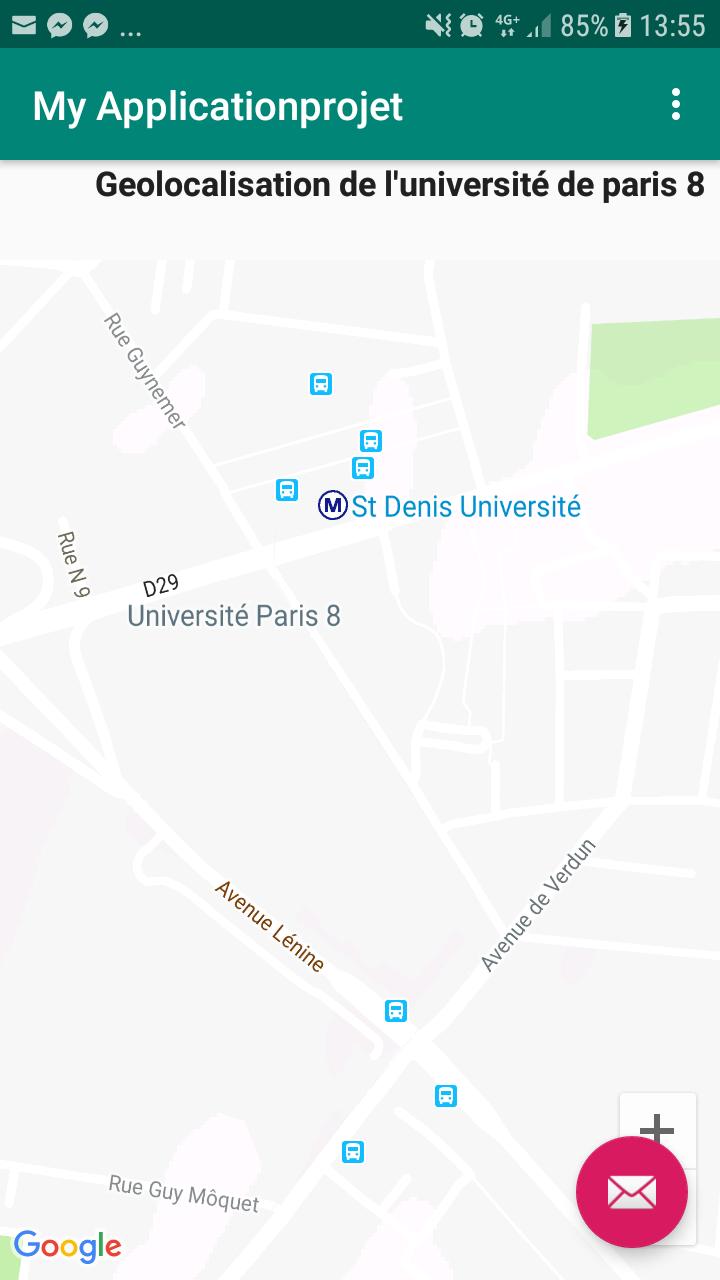 25
Bibliographie
https://www.e-monsite.com/pages/tutoriels/configuration-avancee-du-site/obtenir-une-cle-google-maps-api.html
https://mathias-seguy.developpez.com/tutoriels/android/comprendre-fragments/
https://blog.rolandl.fr/2016-05-15-integrer-et-utiliser-une-carte-google-dans-une-application-android-1-slash-7-installation-et-configuration-des-bons-outils.html
https://www.youtube.com/watch?v=dr0zEmuDuIk&t=751s
https://www.youtube.com/watch?v=uOKLUu1Jjco&t=3021s
26